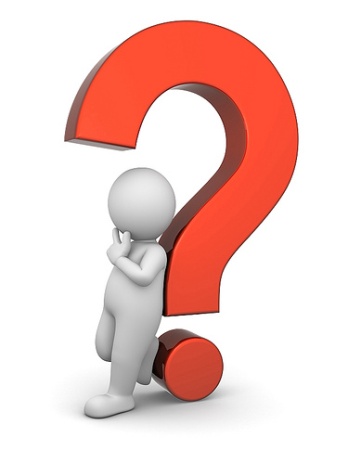 Знаете ли вы 
своего ребёнка?
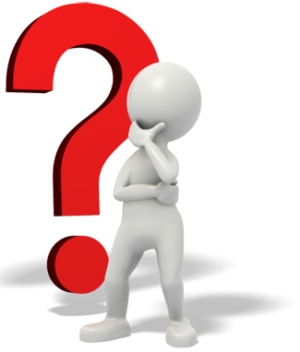 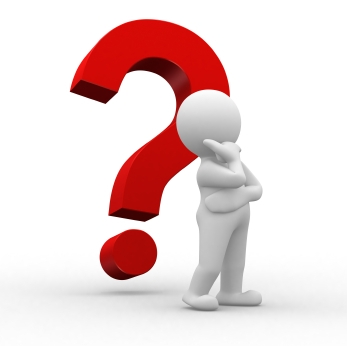 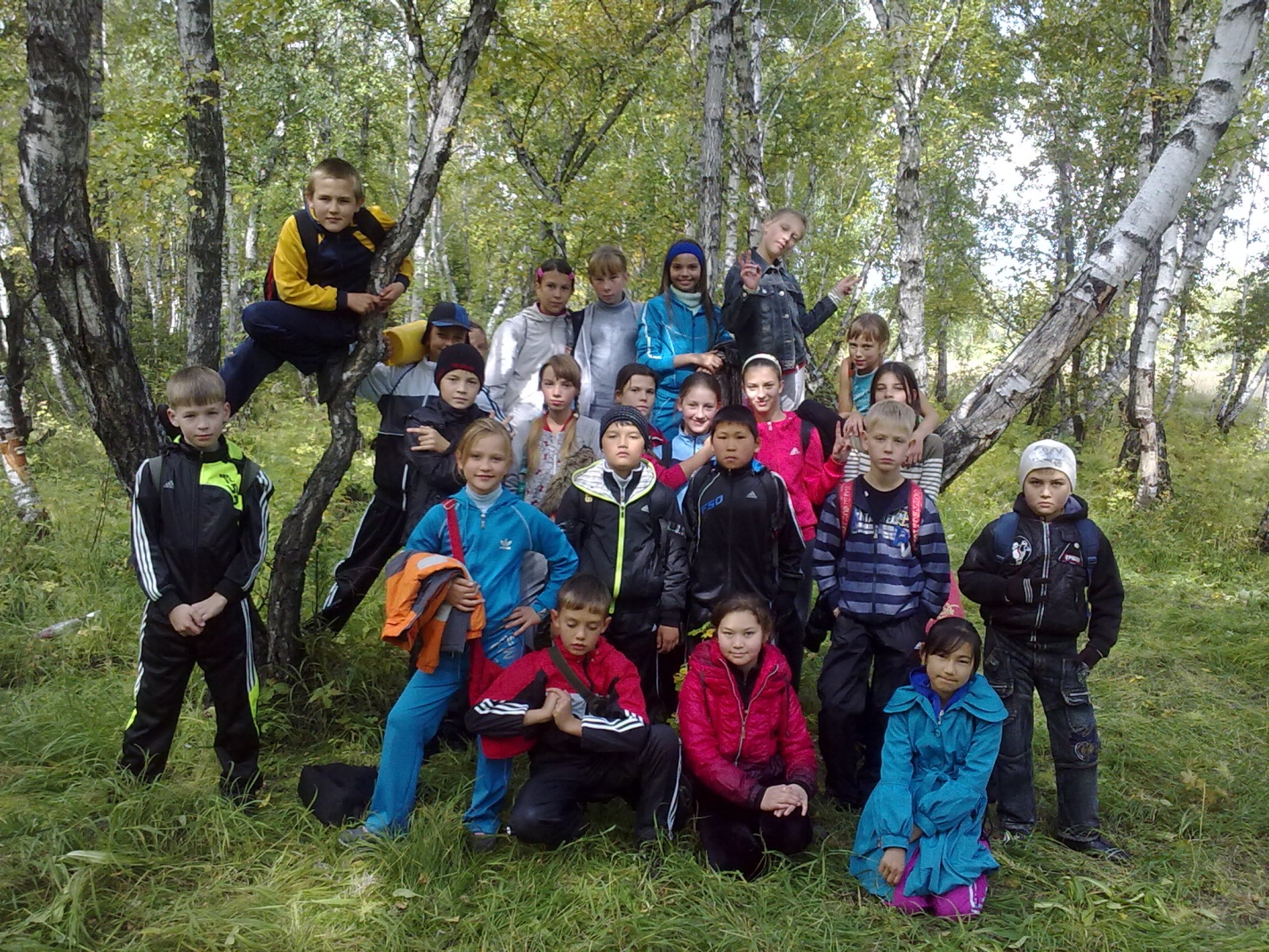 Воспитание может сделать многое, но не безгранично. С помощью прививок можно заставить  дикую яблоню давать содовые яблоки, но никакое искусство садовника не сможет заставить её приносить жёлуди.                                  

В.Г.Белинский
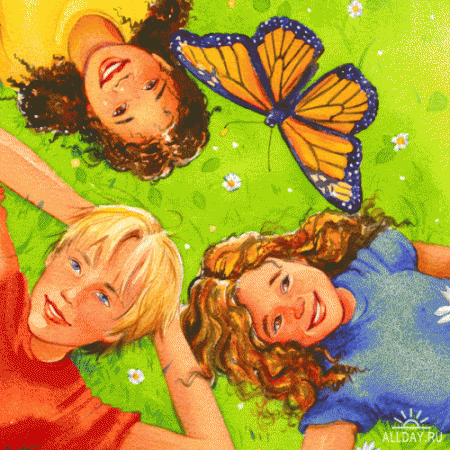 Что необходимо ребенку для полноценного развития?
1. нормальные родители; 
2. хорошие условия жизни и воспитания;3. полноценное общение со сверстниками и взрослыми; 
4. постоянная, активная, соответствующая возрасту деятельность.
Надо устранить наши, взрослые ошибки.   Добрым, разумным, щадящим отношением вывести ребенка из состояния дискомфорта (чувства ненужности, незащищенности, заброшенности, неполноценности, безрадостности, безысходности) 
и только затем (или одновременно с этим) помочь ему добиться успеха в самом трудном для него деле, вызвать желание стать лучше, сформировать веру в себя, свои силы и возможности.
7-8 баллов. Вы живете с ребенком душа в душу. Он искренне любит и уважает вас. Ваши отношения способствуют становлению личности.

9-10 баллов. Вы непоследовательны в общении с ребенком. Он уважает вас, хотя и не всегда с вами откровенен. Его развитие под­вержено влиянию случайных обстоятельств.

11 12 баллов. Необходимо быть к ребенку внимательнее. Авторитет не заменяет любви.

13 -14 баллов. Идете по неверному пути. Существует недоверие между вами и ребенком. Уделяйте ему больше времени.
Психологи  рекомендуют
Не употреблять в общении с детьми выражения:
Я тысячу раз говорила тебе…
Сколько раз надо повторять…
Я в твоё время…
О чем ты только думаешь…
Неужели трудно запомнить…
Ты становишься…
У всех дети как дети, а ты…
Отстань, некогда мне…
Почему Лена (Катя, Вася и т.д.) такая, а ты – нет…
Употреблять чаще
Ты у меня самый умный …
Как хорошо, что у меня есть ты …
Ты у меня молодец…
Я тебя очень люблю…
Спасибо тебе…
Без тебя я бы не справилась…
Ты моя опора и помощник (ца)!
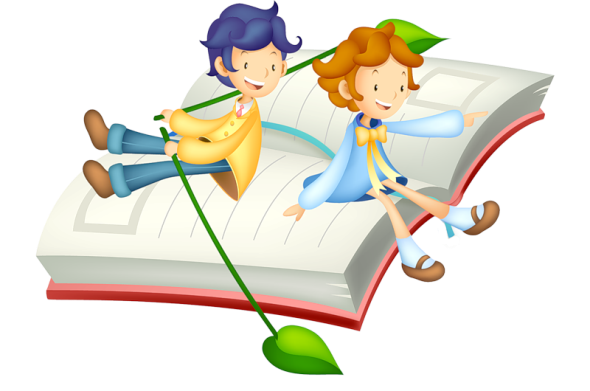 Дети учаться жить у жизни
Если ребёнка постоянно критикуют, он учится ненавидеть.
Если ребёнок живёт во вражде, он учится агрессивности.
Если ребёнка высмеивают, он становится замкнутым.
Если ребёнок растёт в упрёках, он учится жить с чувством вины.
Если ребёнок растёт в терпимости, он учится принимать других.
Если ребёнка часто подбадривать, он учится верить в себя.
Если ребёнка часто хвалят, он учится быть благородными.
Если ребёнок живёт в честности, он учится быть справедливым.
Если ребёнок живёт в доверии к миру, он учится верить в людей.
Если ребёнок живёт в обстановке принятия, он находит любовь в мире.
Если лидирует ответ а. Вы знаете своего ребенка, знаете, что ребенок нуждается в вашей помощи, и оказываете эту помощь своевременно.
Если лидирует ответ б.  Вас  волнует не ребенок, а проблемы, но неурядицы с учебой могут привести к дестабилизации всей остальной деятельности ребенка.
Если лидирует ответ в.  Вы не интересуетесь делами ребенка, Вы и другие членам семьи должны помочь ребенку.
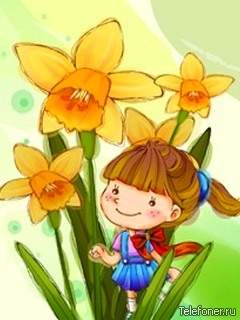 Авторитетные родители - инициативные, общительные добрые дети. 

Авторитарные родители - раздражительные, склонные к конфликтам дети.



Снисходительные родители - импульсивные, агрессивные дети.
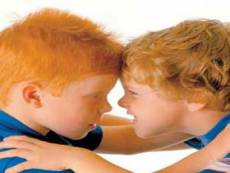 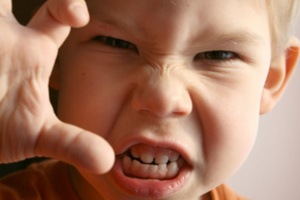 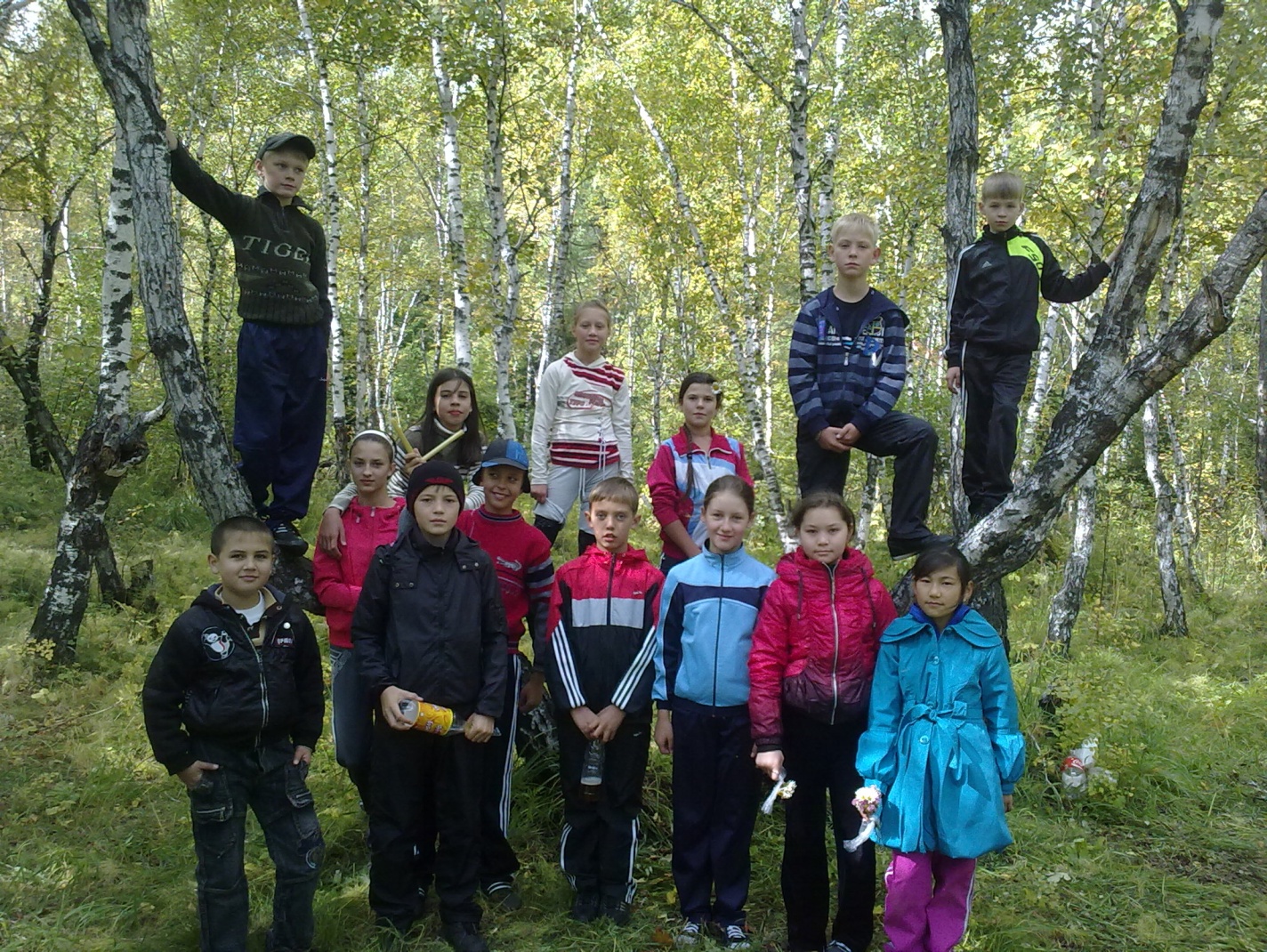